Benefits Orientation
Time Away from Work*
* IMPORTANT NOTE: Time Away From Work plans may vary from what is described in this video based on specific state and local leave laws, collective bargaining agreements, and for physicians/ Advanced Practice Clinicians or others with employment contracts.
[Speaker Notes: Approximate run time:  8 minutes]
Time Away from Work*- Paid Time Off (PTO)-  Holidays-  Short-term disability-  Long-term disability
* IMPORTANT NOTE: Time Away From Work plans may vary from what is described in this video based on specific state and local leave laws, collective bargaining agreements, and for physicians/ Advanced Practice Clinicians or others with employment contracts.
2
©2020 Trinity Health
[Speaker Notes: At Trinity Health we believe quality of life is important for our colleagues and that it is vital for our physical, mental and spiritual health to take scheduled time away from work. 

Taking care of ourselves by taking time off —whether to reconnect with people we care about, re-energize or recover — makes us better able to care for our patients and helps support our patient-safety initiatives.

In this episode we’ll take a look at your Time Away from Work program. 




 seconds]
Summary of Time Away from Work program*
Note: Time Away From Work plans may vary from what is described in this video based on specific state and local leave laws, collective bargaining agreements, and for physicians/ Advanced Practice Clinicians or others with employment contracts.
Paid Time Off (PTO)
Holidays
Six Core Holidays:
New Year’s Day
Memorial Day
Independence Day
Labor Day
Thanksgiving Day
Christmas Day
One Floating Day
Vacation
Personal
Sick Time Not Covered by Disability
Accrued or Drop-In (based on role)
Short-Term Disability (STD)
Long-Term Disability (LTD)
Employer-Paid Income Replacement (available after STD is exhausted)
Benefit Duration: Up to Social Security Normal Retirement Age
Employer-Paid Income Replacement
Benefit Duration: Up to six months
3
©2020 Trinity Health
[Speaker Notes: Your time away from work program includes paid time off, also known as P-T-O, holidays, short-term disability and long-term disability. 

Let’s review the main components starting with Paid Time Off. 

P-T-O includes vacation, personal and sick time not covered by disability.

Depending on your role, you will either accrue P-T-O based on your years of service and hours paid, or receive drop-in P-T-O, also known as front-loaded or use-or-lose P-T-O, at the beginning of the year. We’ll talk more about who receives which type of P-T-O later in this episode.

Benefits-eligible colleagues in all roles are eligible for six core holidays plus one floating holiday. 

Finally, disability insurance pays a benefit for a period of time if you are unable to work because of a qualified injury or illness.]
Time Away from Work programs by group
Supervisors
Coordinators
All other positions (clinical and non-clinical)
Program A
Senior officers
Vice presidents
Directors
Management
Advanced practice clinicians
Program B
Physicians
Program C
Program D
Residents
©2020 Trinity Health
8
[Speaker Notes: Now let’s review some of the key elements of the Time Away from Work programs by group.

The program you are eligible for is based on the classification of your role.

Jobs classified as Supervisor, Coordinator or All Other Positions are eligible for Program A. 

Jobs classified as Management, Director, Vice President, Senior Officer or Advanced Practice Clinician are eligible for Program B.

Our physicians and our residents have their own programs too and should refer to the their new hire information or contact their recruiter for detailed information. 

In this episode we will provide an overview of Programs A & B.  

You will also receive more detailed information about your Time Away from Work benefits in your new hire package.]
Holidays and PTO are prorated based on Full-time Equivalent (FTE) status
5
©2020 Trinity Health
[Speaker Notes: Another important element of the Time Away from Work program is the full-time equivalent or F-T-E status of your position. 

F-T-E is the fraction of the position’s scheduled hours based on a 40-hour week. 

Holidays and P-T-O are prorated based on the position’s F-T-E status. 

Let’s look at an example. A position scheduled 40 hours a week is classified as a one-point-zero F-T-E status, as noted on this slide. It has an F-T-E daily value of eight hours and would receive eight hours of pay for a holiday.  A position scheduled to work 24 hours per week is classified as a point-six F-T-E and would receive four-point-eight hours of holiday pay.]
Paid Time Off (PTO): Program A
For supervisors, coordinators and all other positions
PTO is for vacation, personal and sick time
Available to all exempt/non-exempt, benefit-eligible colleagues at date of hire
6
©2020 Trinity Health
[Speaker Notes: Now let’s take a closer look at the P-T-O programs. We’ll start with Program A.

As a reminder, Program A is for jobs classified as Supervisor, Coordinator or All Other Positions that are not part of programs B, C or D.  It’s important to note that Program A includes both colleagues who are exempt from overtime and those who are non-exempt and who receive overtime.

Program A  P-T-O covers vacation, personal and sick time.

Colleagues in Program A begin accruing P-T-O as of their date of hire and it is available to use as soon as it is accrued. 

P-T-O accrual is based on years of service and hours paid. It is prorated based on F-T-E status with up to a maximum of 80 hours per pay period as outlined here.  

The maximum bank amount is one-and-a-half times the colleague’s annual accrual amount. Once a colleague reaches the maximum, they stop accruing P-T-O until they use some of their existing bank. Once the bank falls below the maximum, accruals begin again. 

Colleagues in Program A have the option to cash out up to 80 hours of P-T-O during open enrollment provided they maintain a minimum P-T-O bank of 40 hours.]
Paid Time Off (PTO) – Program B
For Advance Practice Clinicians and Management and Higher-Level Colleagues (including Managers, Directors, Vice Presidents and Senior Officers)

Colleagues will get a front-loaded drop-in amount of 27 days of PTO at the beginning of the year. This is prorated based on FTE status of position. 
Sick time is covered under salary continuation and separate from PTO.
New hires who start after the first pay period get prorated amount of PTO
This is a use-it-or-lose-it PTO plan (drop-in plan). 
At the end of the calendar year, colleagues will be able to carry over up to 5 days of PTO into the next calendar year.
7
©2020 Trinity Health
[Speaker Notes: Now let’s take a closer look at the P-T-O program for colleagues in Program B.

As a reminder, Program B is for advance practice clinicians and management and higher-level colleagues.  (Strike due to sensitivity, but leave on slide)

Colleagues in Program B get a front-loaded drop-in amount of 27 days of P-T-O at the beginning of the year. This is prorated based on the F-T-E status of the position. For example, a zero-point-five F-T-E colleague will receive 27 days of P-T-O at four hours each, which is 108 hours, half the number of hours that a full-time colleague receives.

Sick time is covered under salary continuation and separate from P-T-O.

New hires who start after the first pay period of the year will get a prorated amount of P-T-O. 

This is a use-it-or-lose-it P-T-O plan, also known as a drop-in plan. 

Colleagues are encouraged to take their full allocations of P-T-O each year. 

If you leave the company, remaining P-T-O balances will not be paid out.  

At the end of the calendar year, colleagues will be able to carry over up to five days of P-T-O into the next calendar year.]
Time Away - Paid Holidays
Holidays are separate from PTO and are prorated based on your FTE status*
All full- and part-time colleagues regularly scheduled to work at least 20 hours per week are eligible for the following paid holidays:
Christmas Day
New Year's Day
Memorial Day 
July 4th
Labor Day
Thanksgiving Day
Floating holiday**

* Holiday pay includes base pay only and is a maximum of eight hours per holiday, prorated for FTE.
** Floating Holiday can be used any day during calendar year. It does not carry over into the new year; if you do not use it you lose it.
8
©2020 Trinity Health
[Speaker Notes: Holidays are separate from P-T-O and are prorated based on your full-time equivalent or F-T-E status. 

All colleagues in benefits-eligible roles are eligible for the following holidays:

Christmas Day

New Year's Day

Memorial Day 

July 4th

Labor Day

Thanksgiving Day and

A Floating Holiday which can be used any day during the calendar year. It’s important to note that the float holiday does not carry over into the new year; if you do not use it you lose it.]
Short- and long-term disability: Program A
For supervisors, coordinators and all other positions not in Programs B, C or D
9
©2020 Trinity Health
[Speaker Notes: As we discussed earlier, the short-term disability program is a cost-free benefit to you paid for by Trinity Health to provide income security during a time of extended illness or injury which prevents you from working.

Colleagues scheduled to work at least 48 hours per pay period with job classifications of supervisor, coordinator and all other positions, are in program A and are eligible for long- and short-term disability beginning the first of the month after 30 days of employment. 

Short-term disability is available after a seven-day elimination period, for up to 6 months. It covers 60 percent of base pay with no monthly maximum.

Long-term disability is available after a 6-month elimination period, up to the Social Security Normal Retirement Age. It covers 60 percent of base pay — up to a maximum of $10,000 per month.]
Short- and long-term disability: Program B
For senior officers, vice presidents, directors, managers and advanced practice clinicians
10
©2020 Trinity Health
[Speaker Notes: Colleagues in job classifications of Senior Officer, Vice President, Director, Manager and Advanced Practice Clinician are eligible for Program B short- and long-term disability the first of the month after 30 days of employment. 

Short-term disability is available after a seven-day elimination period, for up to 6 months at 100 percent of base pay with no monthly maximum.

Long-term disability is available after a 6-month elimination period, up to the Social Security Normal Retirement Age. It covers 70% of base pay — up to a maximum of $15,000 per month.]
Check out all the episodes in the video series
Live Your Whole Life
Medical and pharmacy
Health Savings Account
Essential Assist with Health Reimbursement Account
Flexible spending accounts
Dental and vision
Life Insurance/AD&D
Time Away from Work
Voluntary benefits
Retirement program
Well-being / Employee assistance program
Other benefits
Eligibility and enrollment
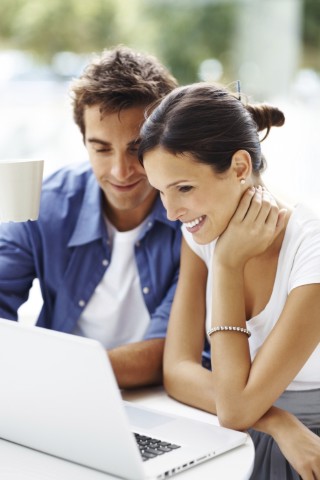 11
©2020 Trinity Health
[Speaker Notes: Now that you’ve reviewed your Time Away from Work program, be sure to check out the other episodes in this video series to learn more about additional benefits available to help you Live Your Whole Life. 





10 seconds]
Important Information
The information provided in this summary is designed to assist you with understanding your options under Trinity Health’s welfare benefit plans and programs. It is only an overview and is not intended to be a comprehensive description of the benefit plans and programs available to you. It does not constitute a contract and is not meant to interpret, extend or change any plan or program provisions in any way. The summary plan descriptions and official plan and program documents describe the plans and programs in more detail and you should refer to these documents for answers to your specific questions regarding the plans and programs, including what services are covered by a plan. If there is a discrepancy between printed materials, the official plan and program documents will prevail. Trinity Health retains the right to make changes to or terminate its benefit plans and programs at any time, including making changes to comply with and exercise its options under the Affordable Care Act and other applicable laws.
To view the summary plan descriptions and certificates of coverage, visit the HR4U colleague portal at https://hr4u.trinity-health.org. For any plan or program in which you participate, you also have the right to request a full printed copy of the summary plan description or certificate of coverage and other official plan or program documents from the colleague’s employer or Trinity Health Total Rewards Benefits & Well- Being, 20555 Victor Parkway, Livonia, MI 48152. There will be no charge for the printed copies.
All Trinity Health group health plans provide care coordination, care management, utilization review and referral services to help manage the healthcare provided to covered members. By enrolling in a Trinity Health group health plan you understand that the plan will provide services to manage each covered member’s care. These services may be provided through independent third-party administrators, a clinically integrated network of hospitals, physicians and other health care providers and professionals and other healthcare providers. Your participation in a Trinity Health group health plan means that the persons contracted to provide these services will have access to your personal health information, including health information you disclose through wellness programs and well-being activities. Trinity Health facilities and healthcare providers and professionals affiliated with Trinity Health facilities participate in certain clinically integrated networks. You may be contacted about your health care by a clinically integrated network, including by individuals at a Trinity Health facility or provider who are performing services for the clinically integrated network or directly for the group health plan. Information about your medical treatment at any facility and from any healthcare provider or professional may be accessed and used by individuals who work at a Trinity Health facility or provider (including your employer) participating in a clinically integrated network or the group health plan not only for treatment but also to manage and coordinate your healthcare. Any access to, use or disclosure of protected health information will comply with the privacy and security regulations under the Health Insurance Portability and Accountability Act and any applicable state privacy and security laws.
12
©2020 Trinity Health
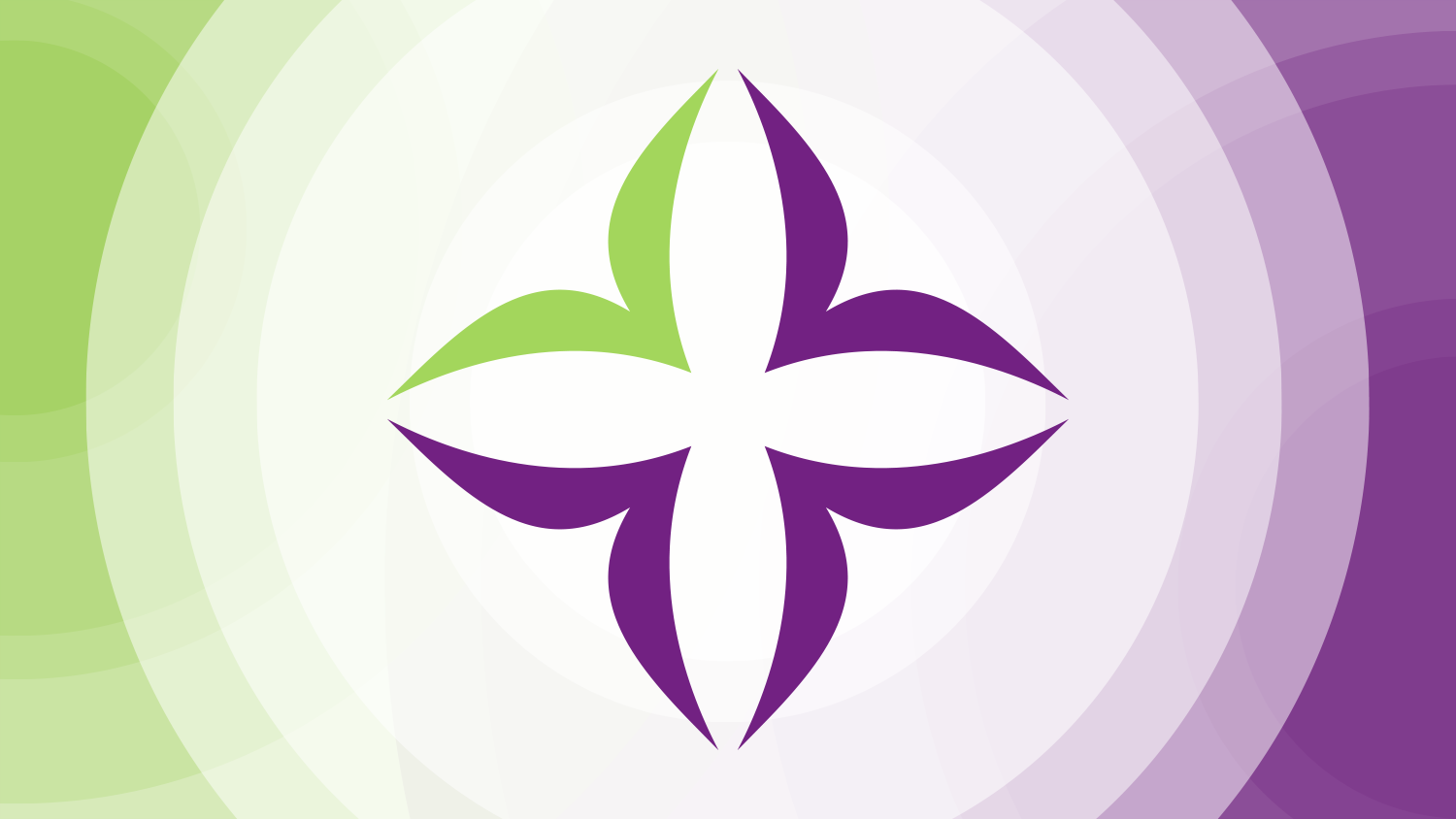